Муниципальное  дошкольное образовательное учреждение детский сад «Колосок»
Сюжетно –ролевая игра
«Мы идем в цирк »




Презентацию выполнила: воспитатель Гончарова 
Наталья Владимировна


с. Новоегорьевское
Алтайский край
Дошкольный возраст – 
первоначальный этап усвоения общественного опыта .
Ребенок  развивается под воздействием воспитания, под влиянием впечатлений от окружающего мира.
Игра – наиболее  доступный  ребенку  вид деятельности, своеобразный способ переработки полученных впечатлений.
Игра- 
Это творческая переработка пережитых впечатлений, комбинирование их  и построение из них  новой действительности, отвечающей запросам и влечениям самого ребенка.
                                            (Л.С. Выготский)
Играть мы любим очень: «Вы знаете ,друзья!
Без игр прожить ребенку никак, никак нельзя.
Мы взрослых понимаем – сегодня новый век .
Без знаний  и учебы нет шансов на успех!
А мы хотим  немного всего лишь поиграть.
В семью, в солдаты, в шашки, в припрыжку поскакать.
Вернитесь в свое детство, побудьте с нами в нем,
И лучшими друзьями  мы взрослых назовем.
Цель игры: Продолжать обогащать содержание игры. Обогащать знаниями и представлениями о цирковом искусстве. Знакомить детей с новыми  для них персонажами.  Формировать опыт доброжелательного общения  и добрых поступков; учить делать друг другу приятное. Способствовать объединению детей для совместных игр. Развивать связную речь.
Задачи игры: Формировать у детей игровые умения, способствующие становлению самостоятельной сюжетной игры. Развивать у детей способности принять на себя роль животных. Приобщать детей к театральной деятельности. Продолжать формировать умение отгадывать загадки.
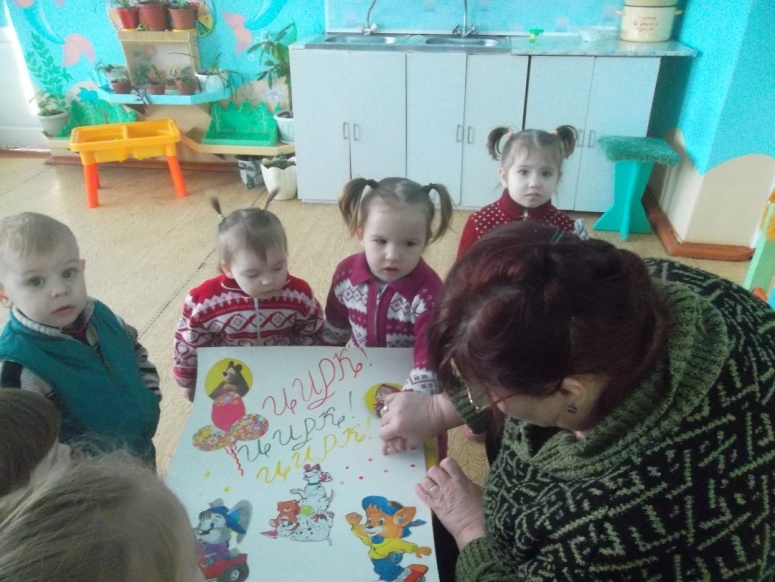 Цирк! Цирк! Цирк!
В цирке очень хорошо!
Всюду празднично, светло!
Здесь звенит веселый смех!
Приглашают в гости всех!
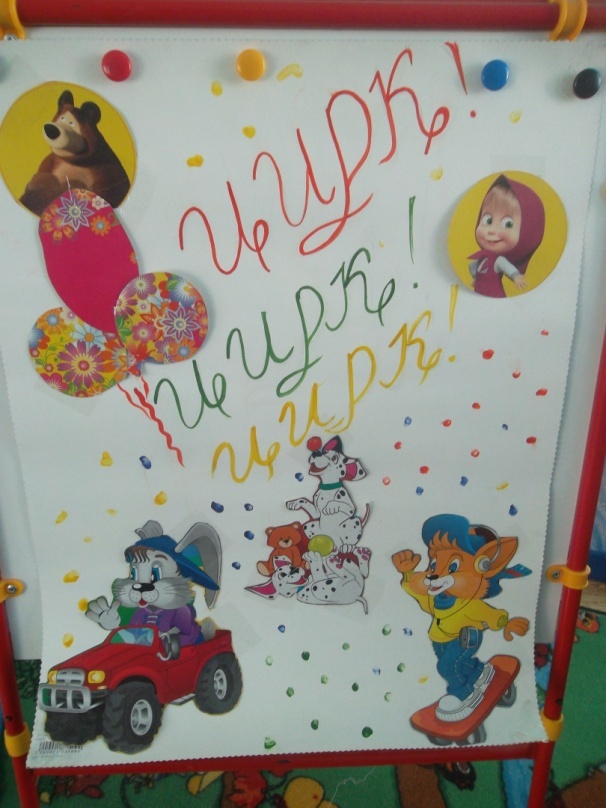 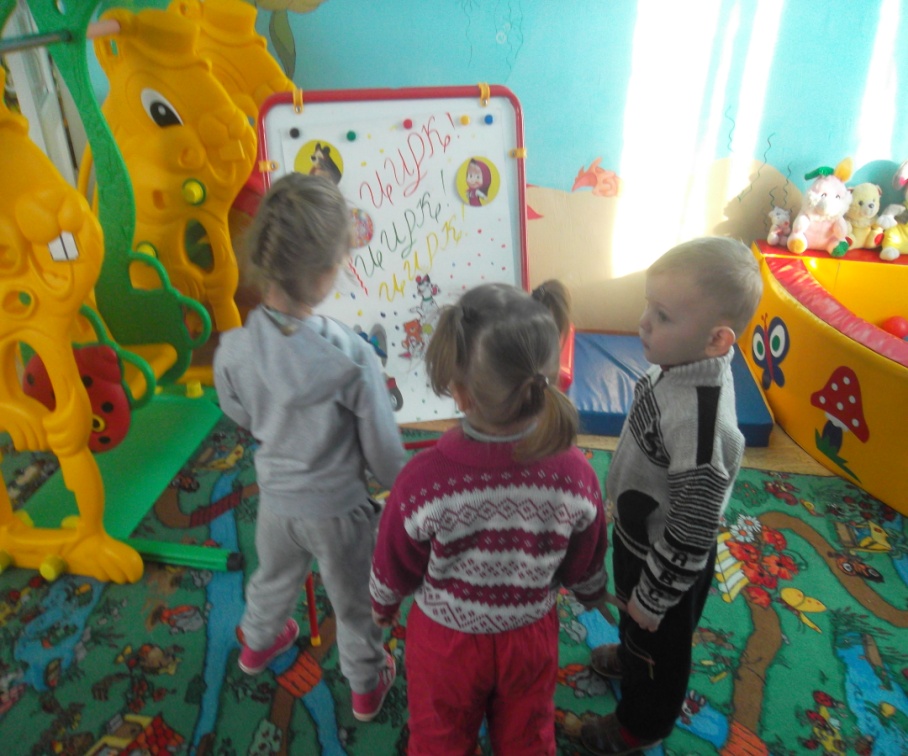 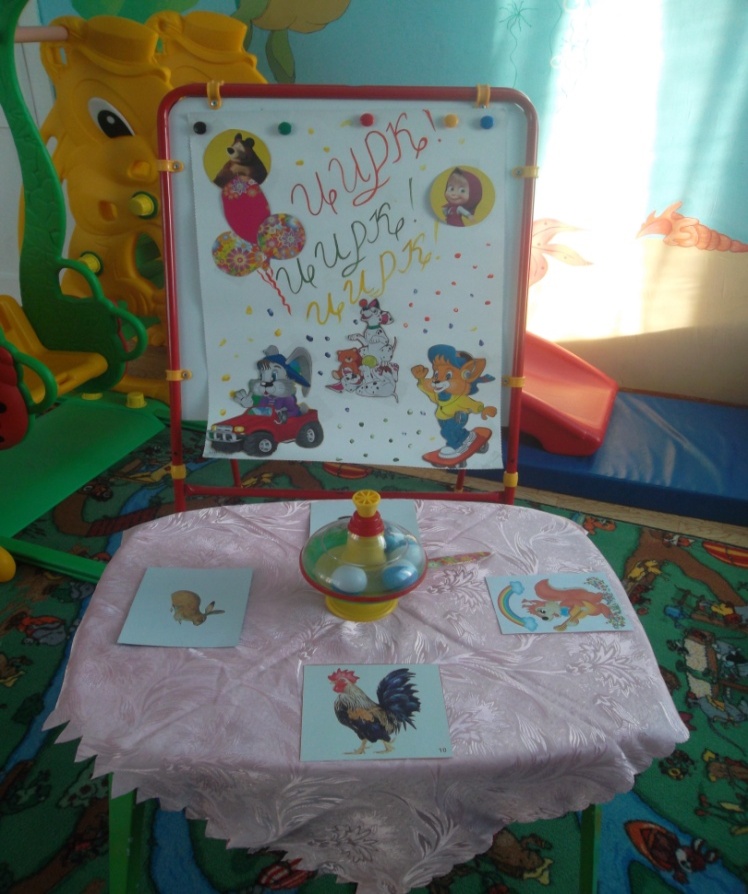 Ура, приехал  цирк!Кругом пестрят афиши.И распахнулся мир,В глазах у ребятишек.
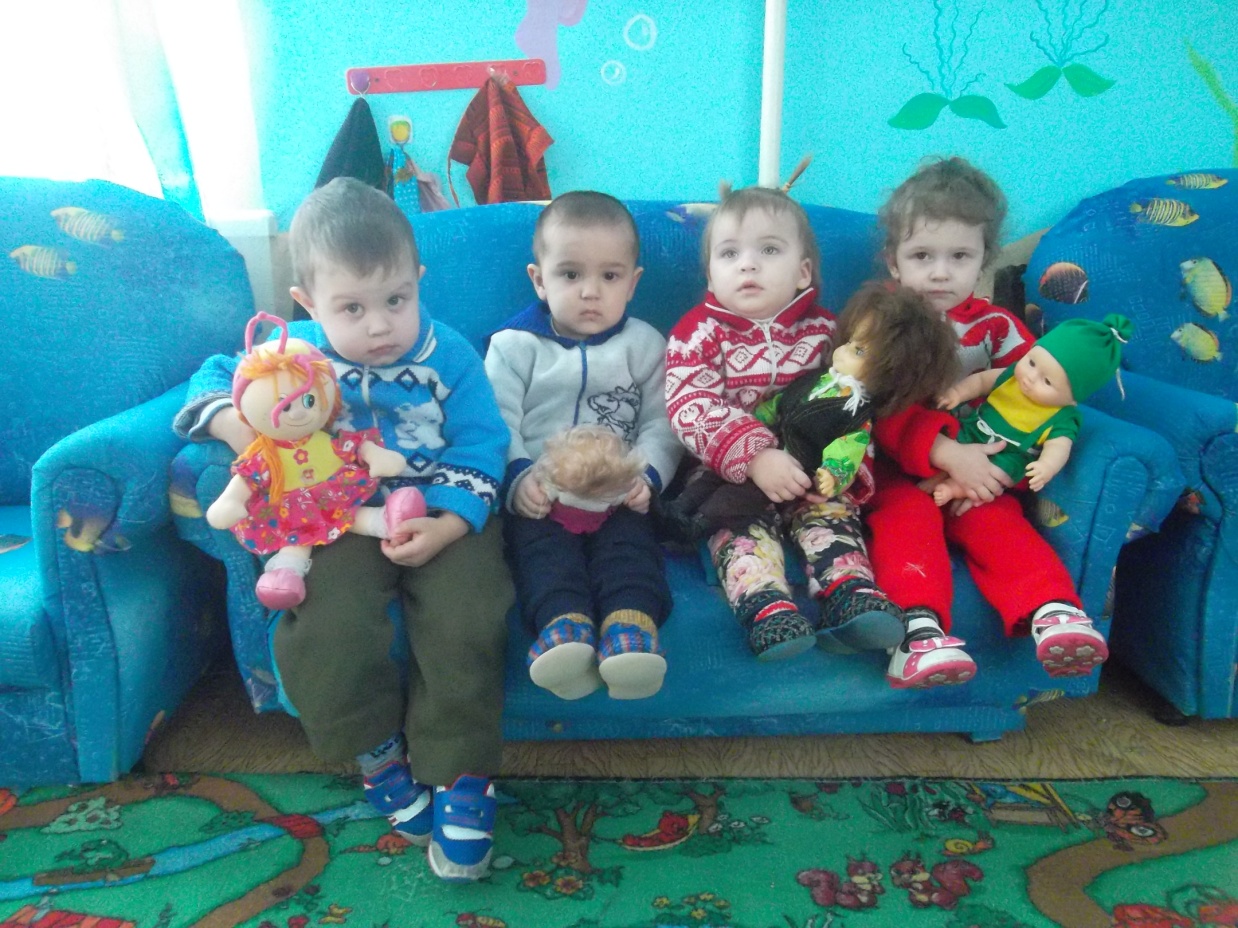 В Москве ли, В Праге ли, В Мадриде ли Кто в цирке Самый главный? Зрители!
Чтобы знать кто выступает
Покрути волчок .
Будут в цирке клоуны,И звери дрессированные.Клоуны заставят нас смеяться.А звери заставят удивляться.
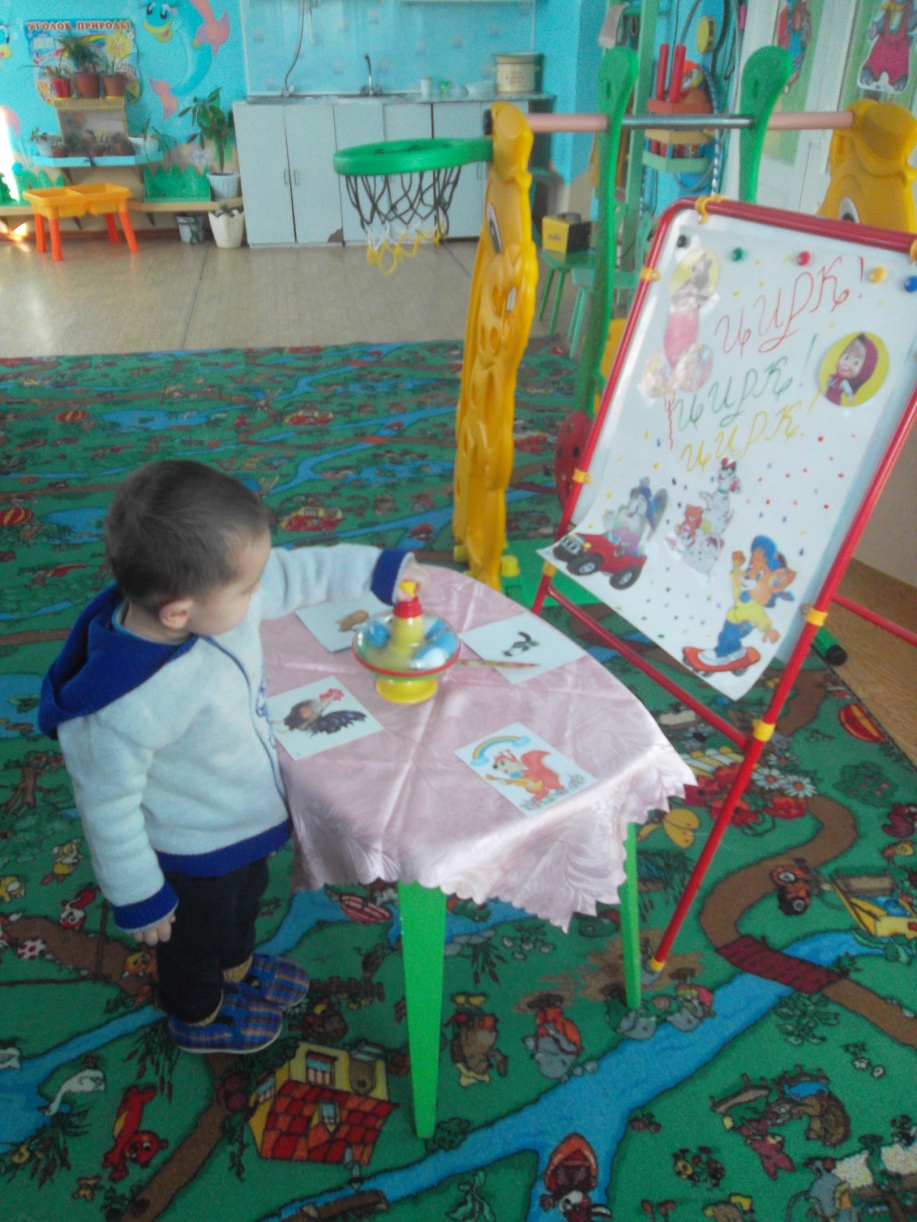 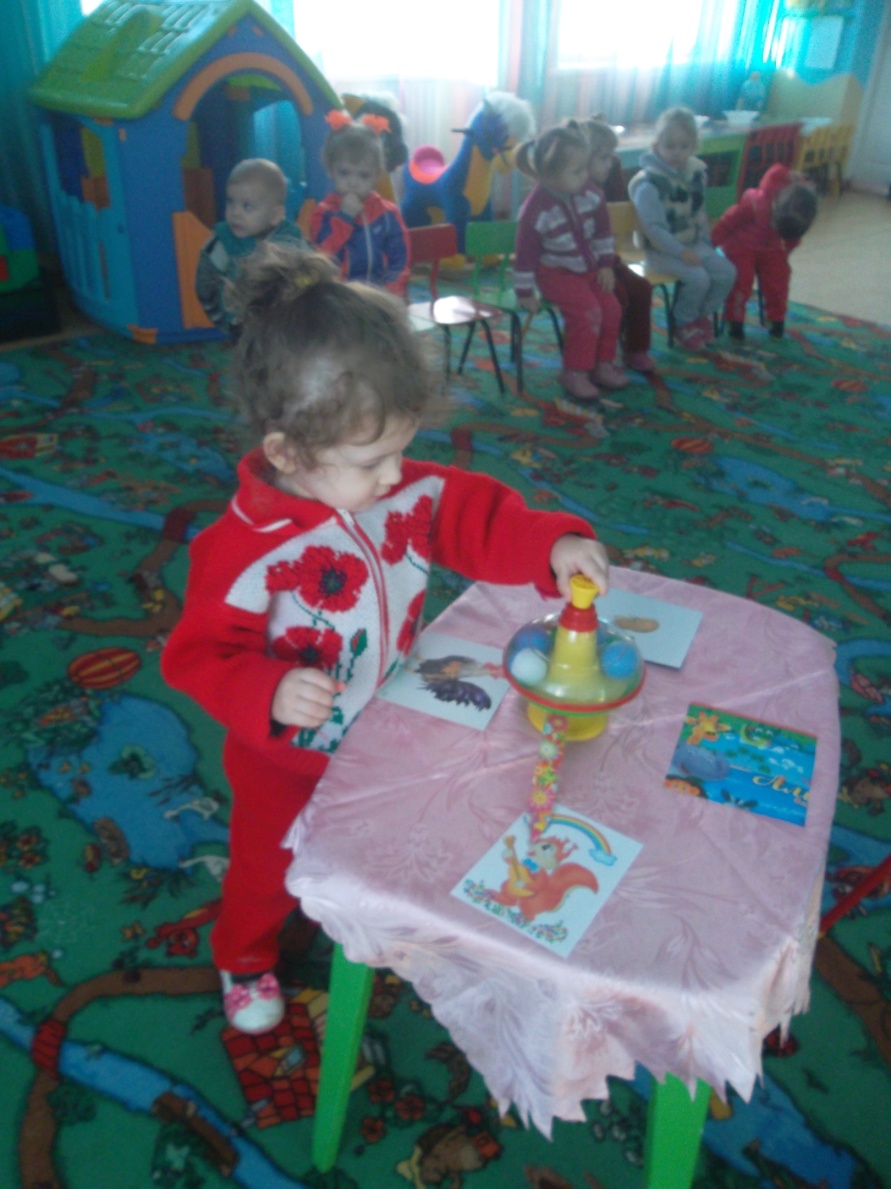 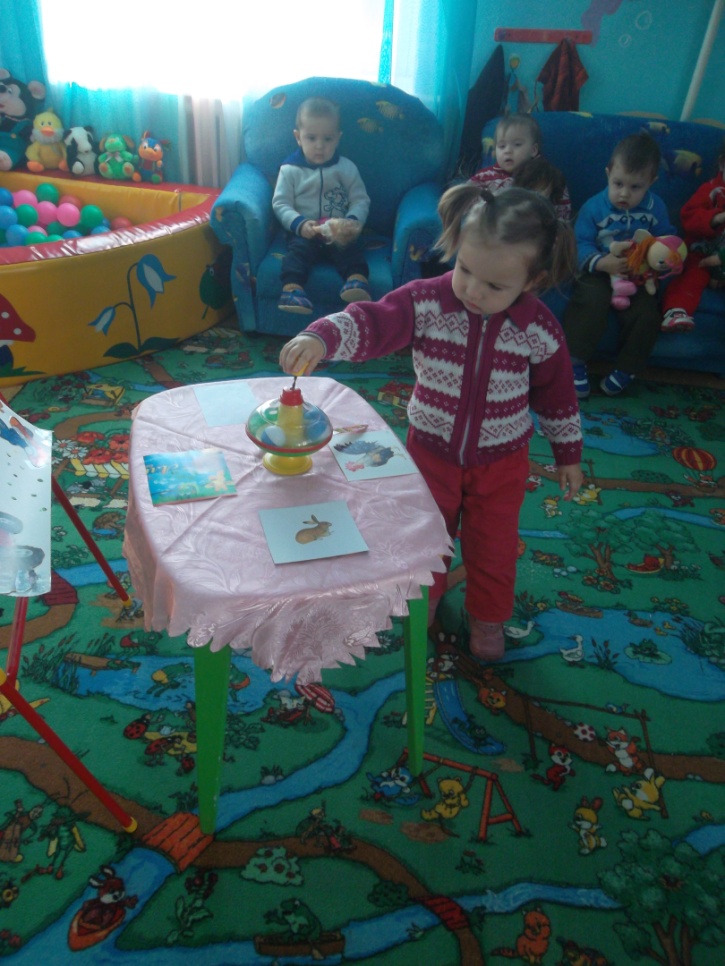 Посмотрите, у меня
Ушки! Лапки! Хвостик!
Нынче очень храбрый я,
Раз пришел к вам в гости.
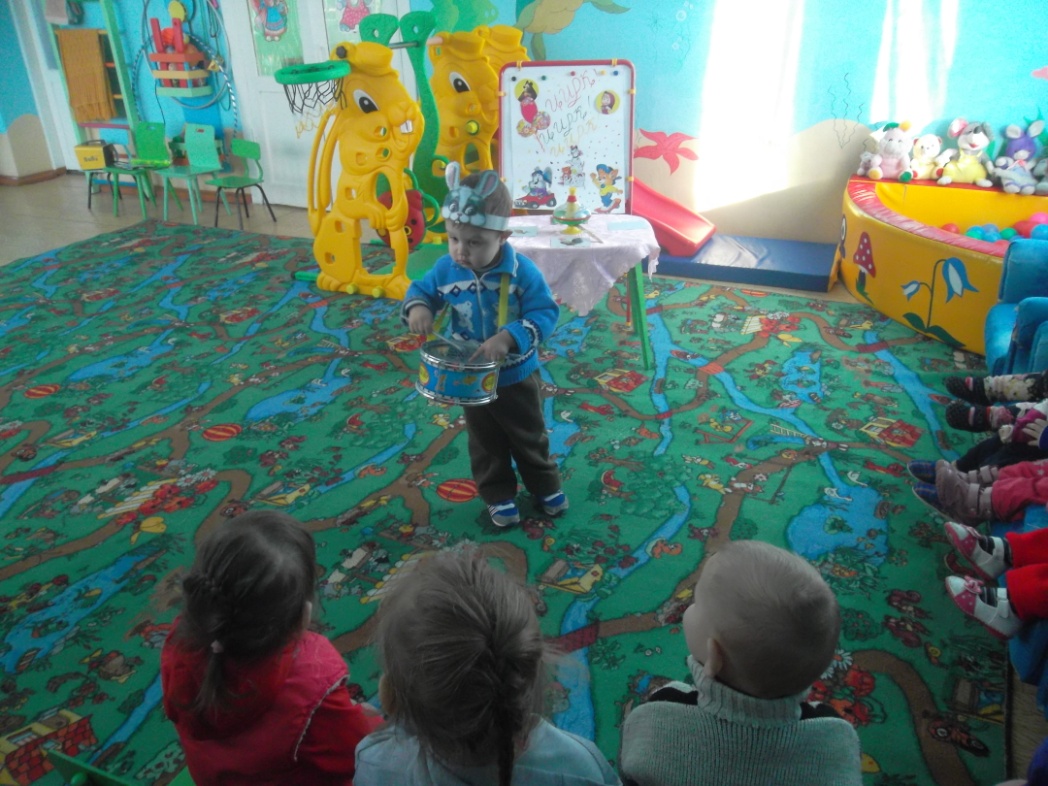 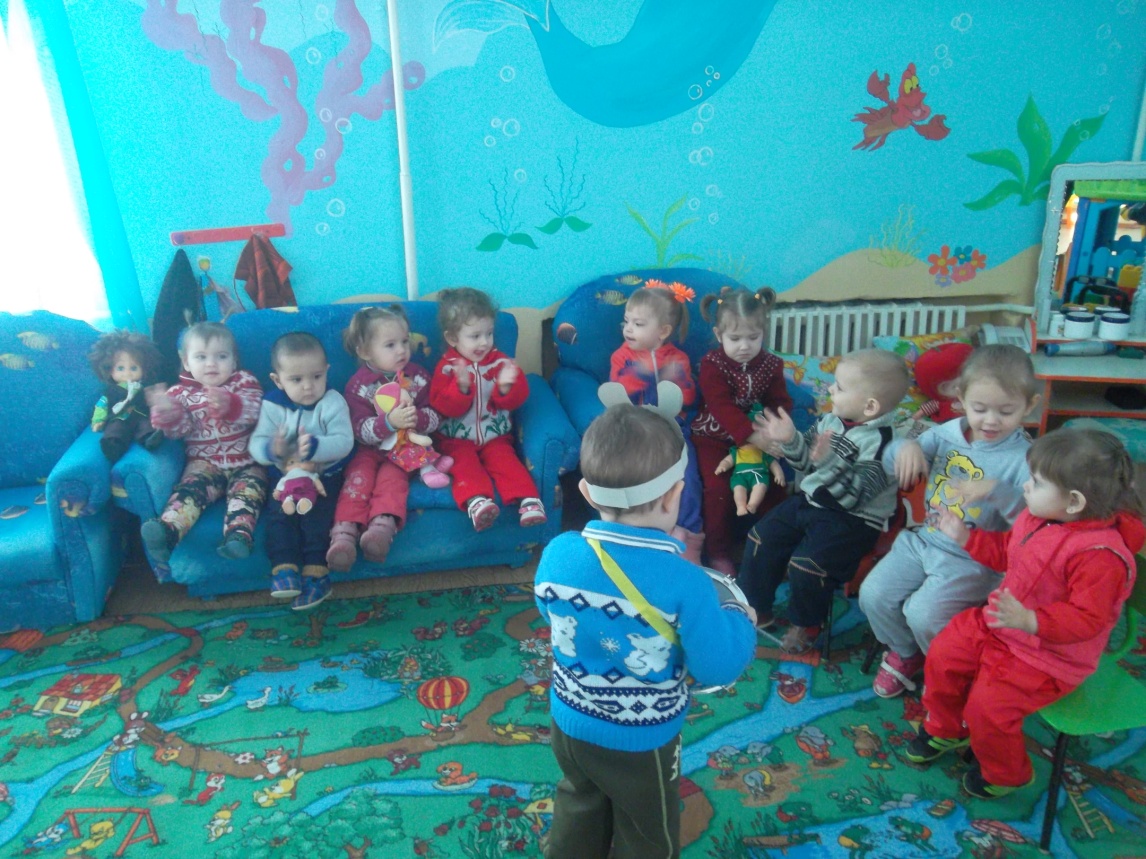 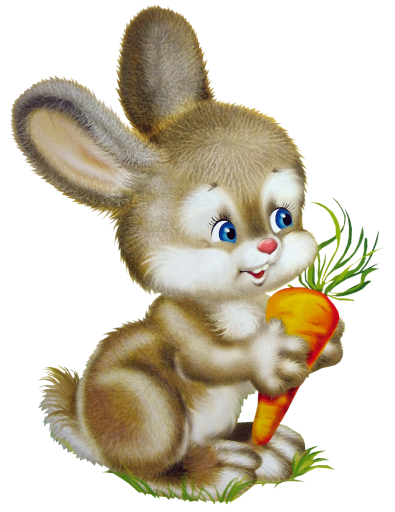 Маленькая, усатенькая,
Со спинкой полосатенькой.
Бегала, играла,
Мячик потерял.
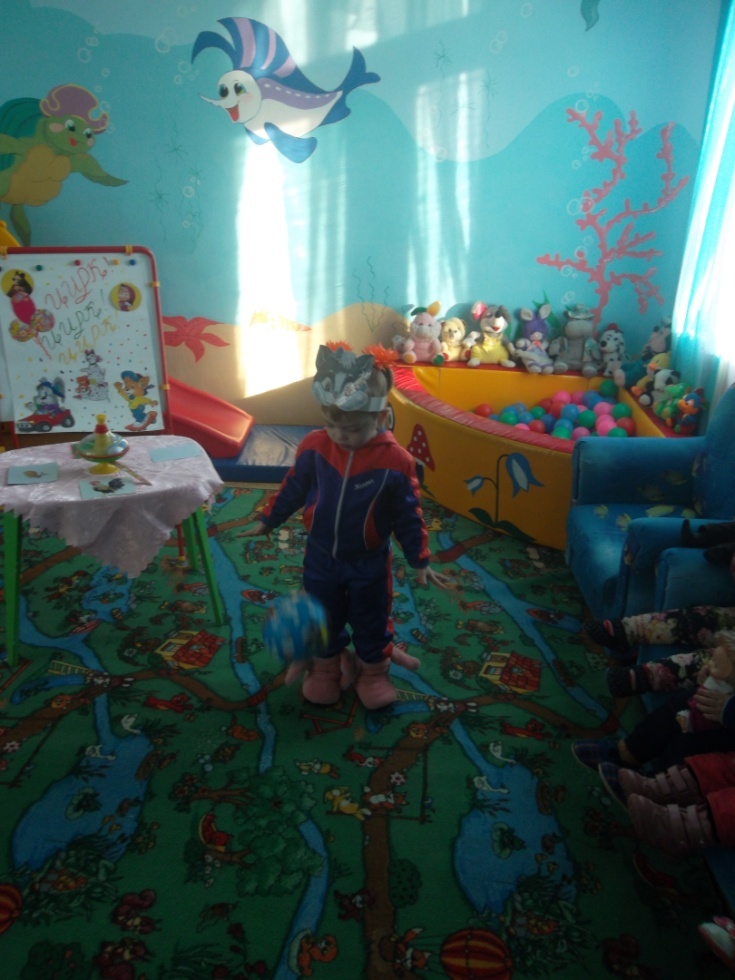 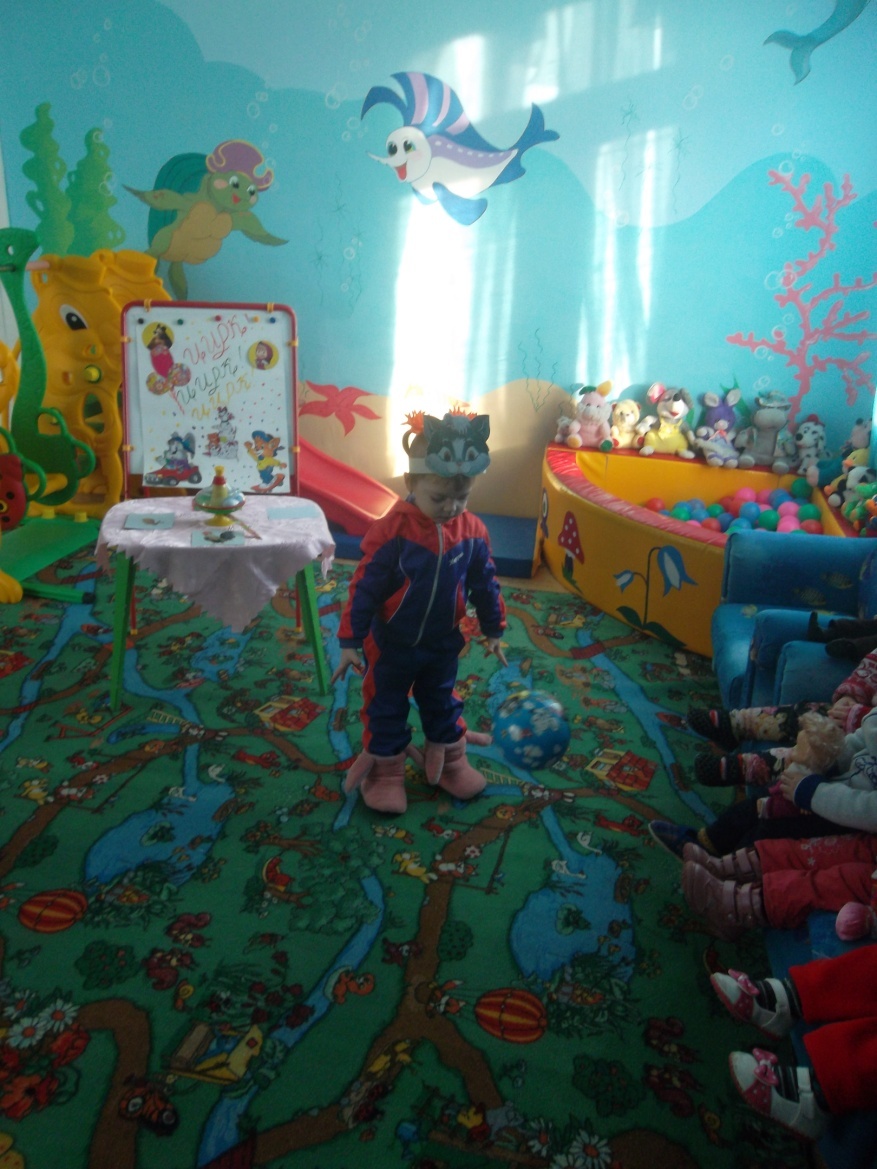 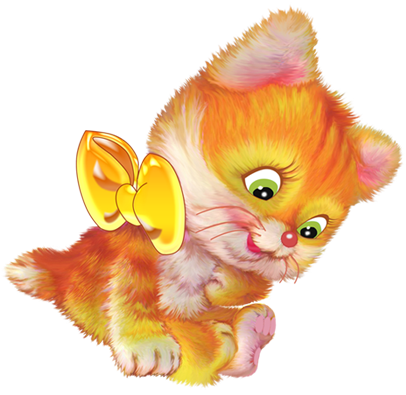 Важный пестрый петушокГордо носит гребешок.На заре всегда встает,На работу всех зовет.
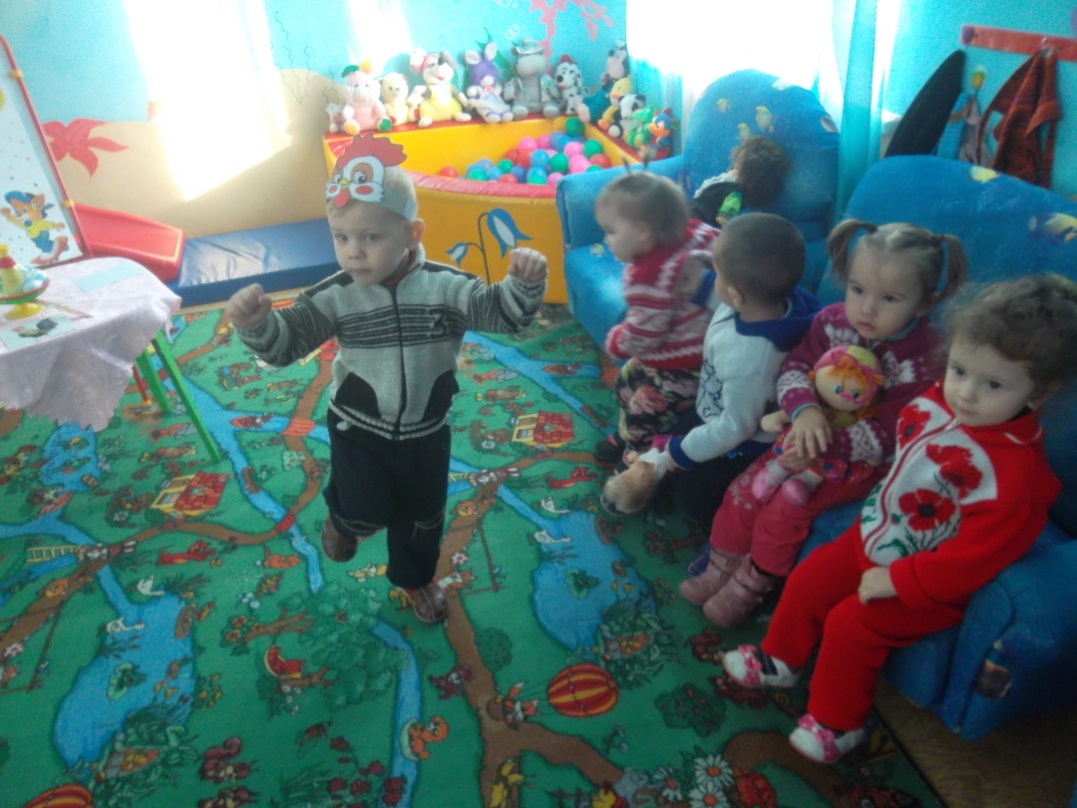 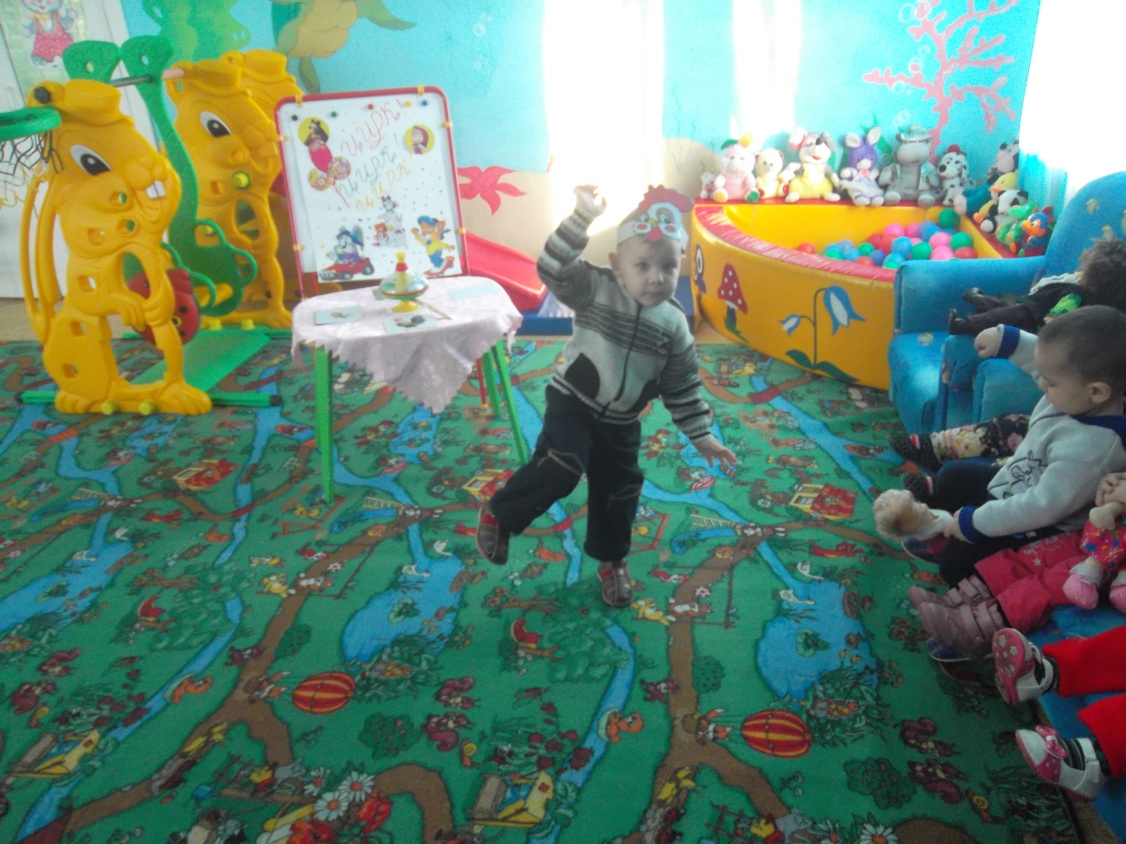 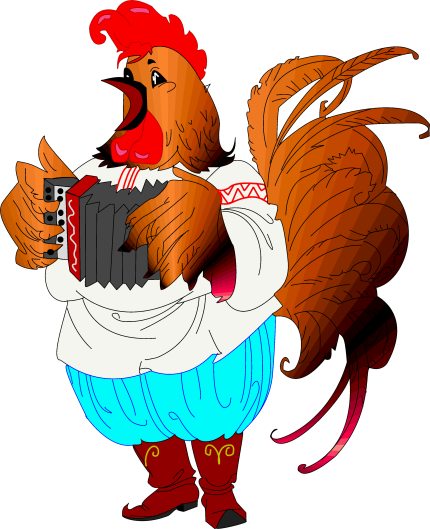 Белка, белка озорница!Ну она и мастерица! 
Белка песенки поет,Да орешки все грызет!
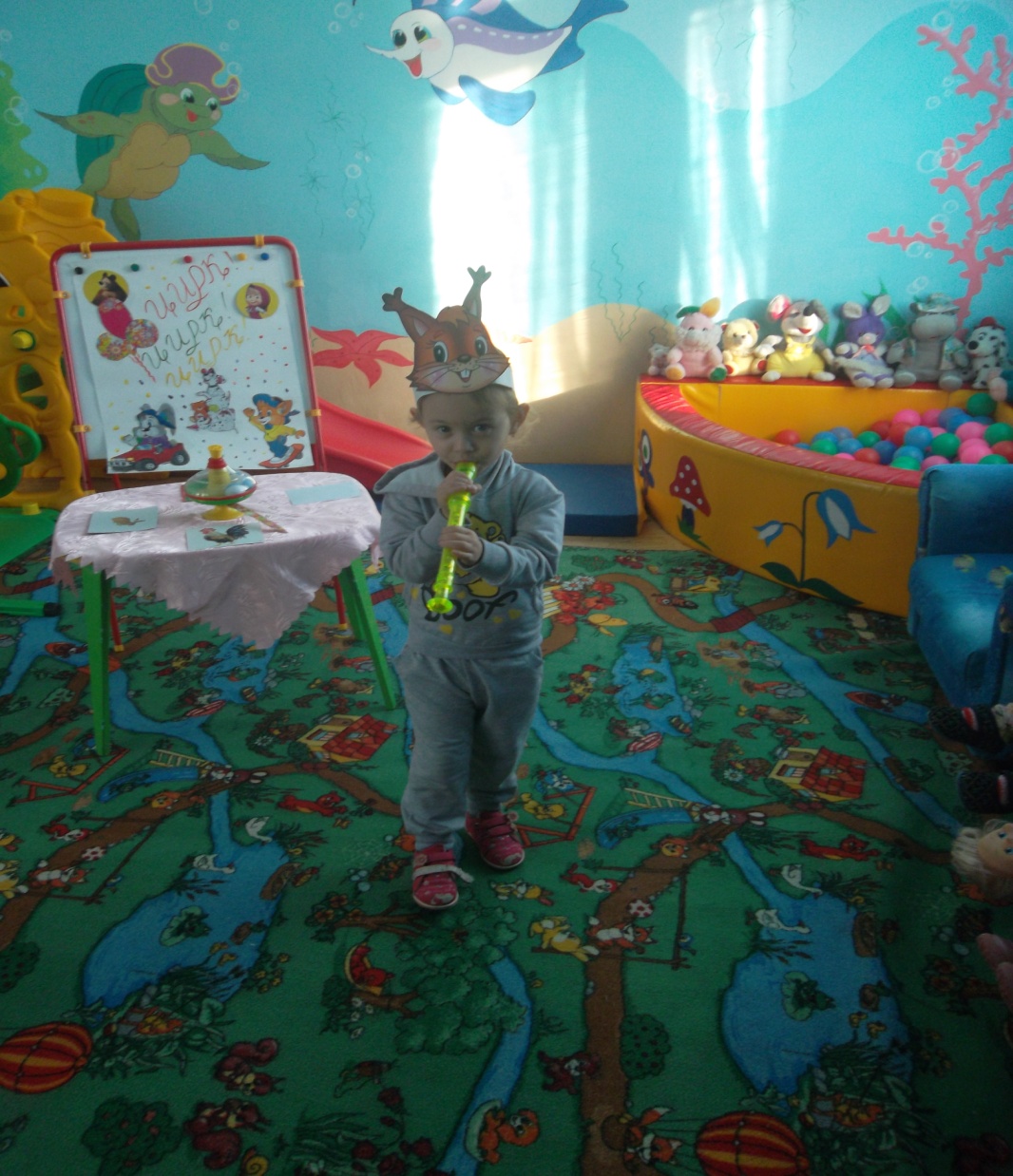 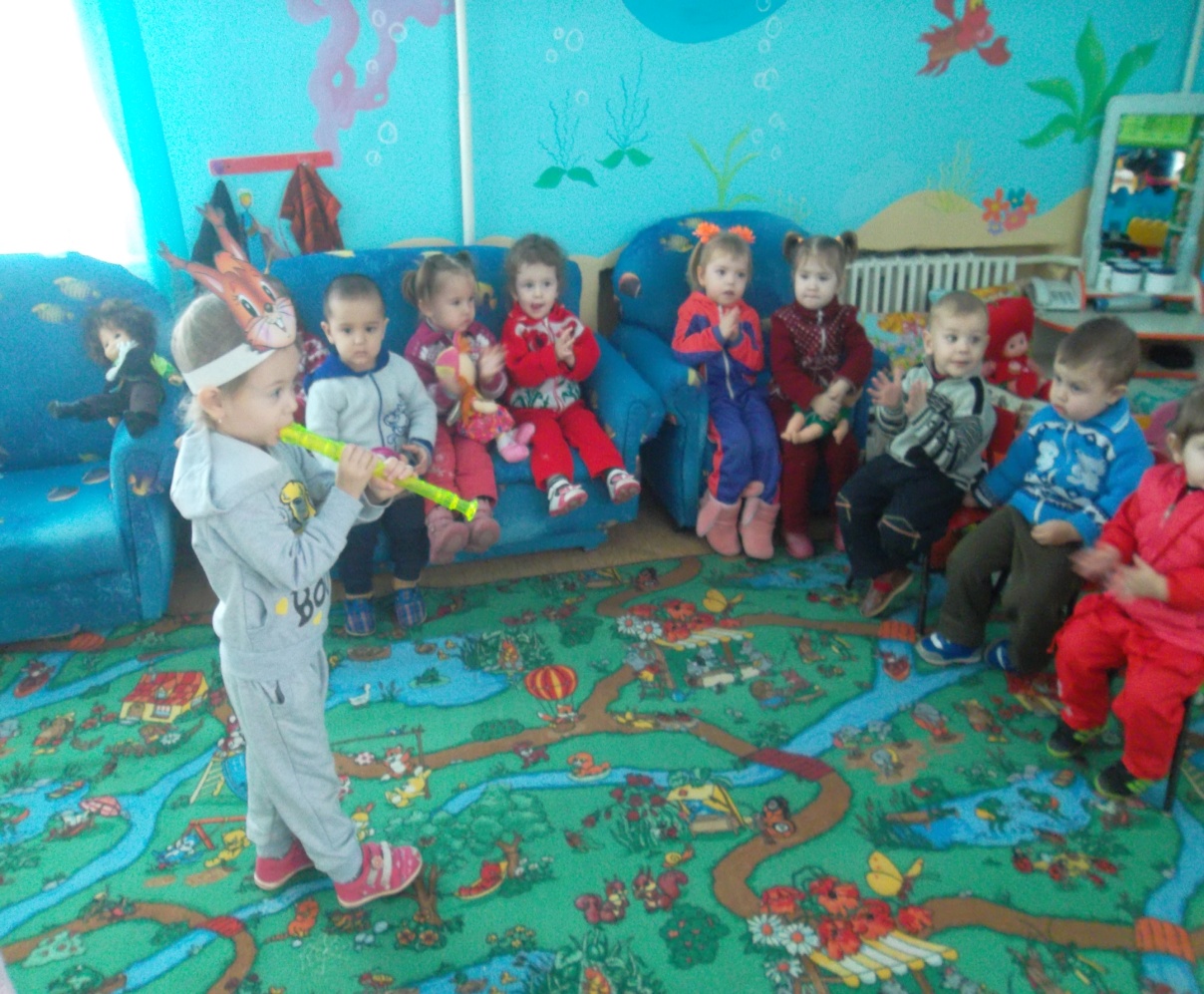 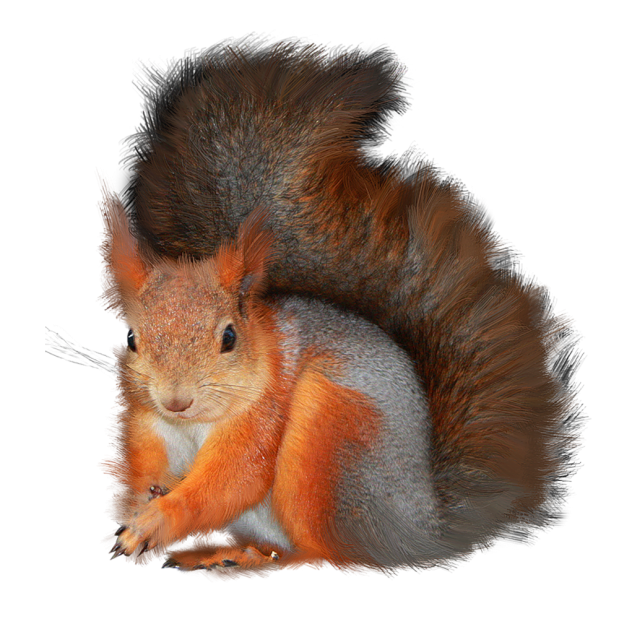 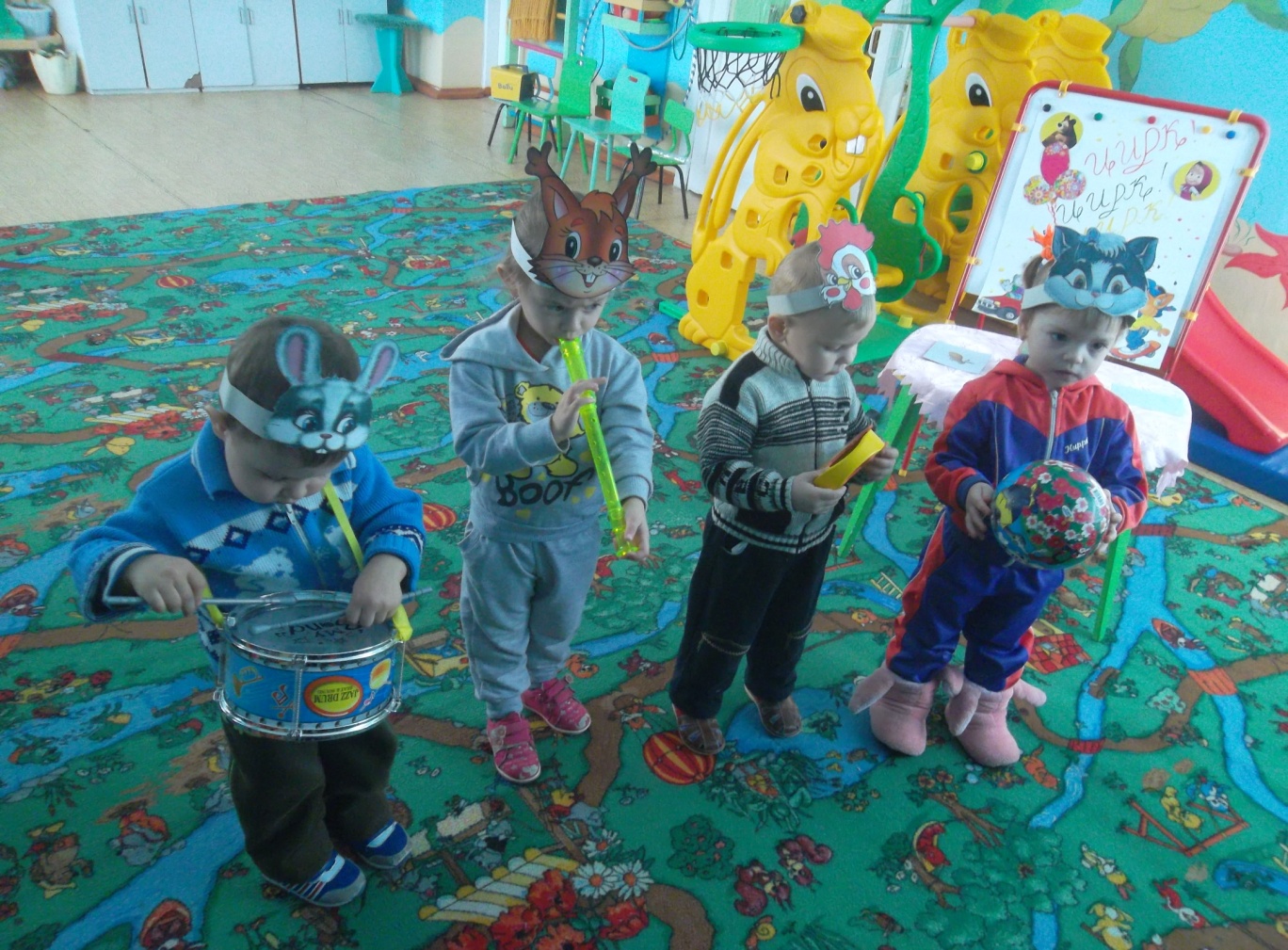 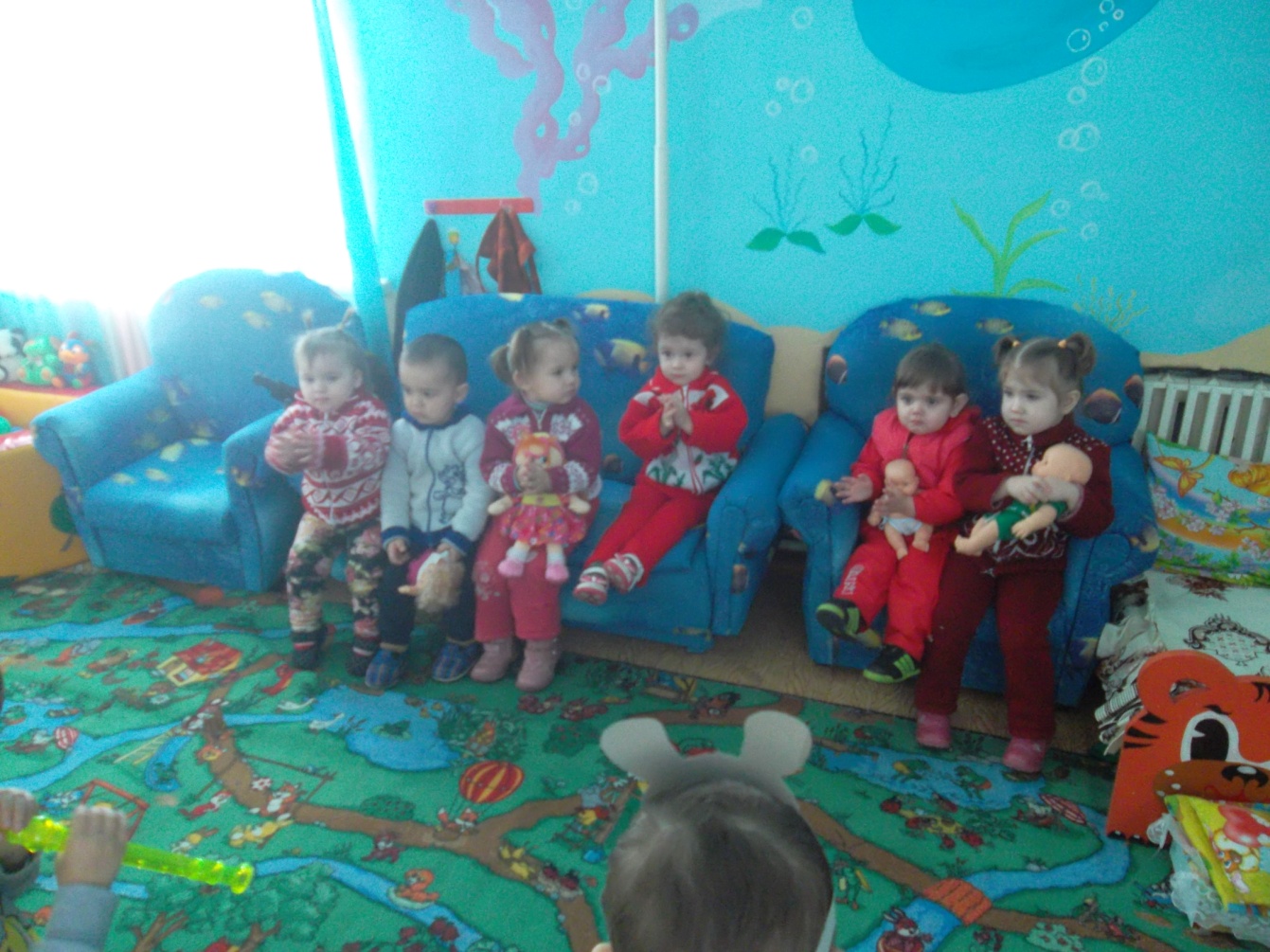 Расставаний приходит пора,
Но не будем грустить на прощанье,
Новой встрече мы рады всегда.
Цирк чудес говорит «до свиданья!».
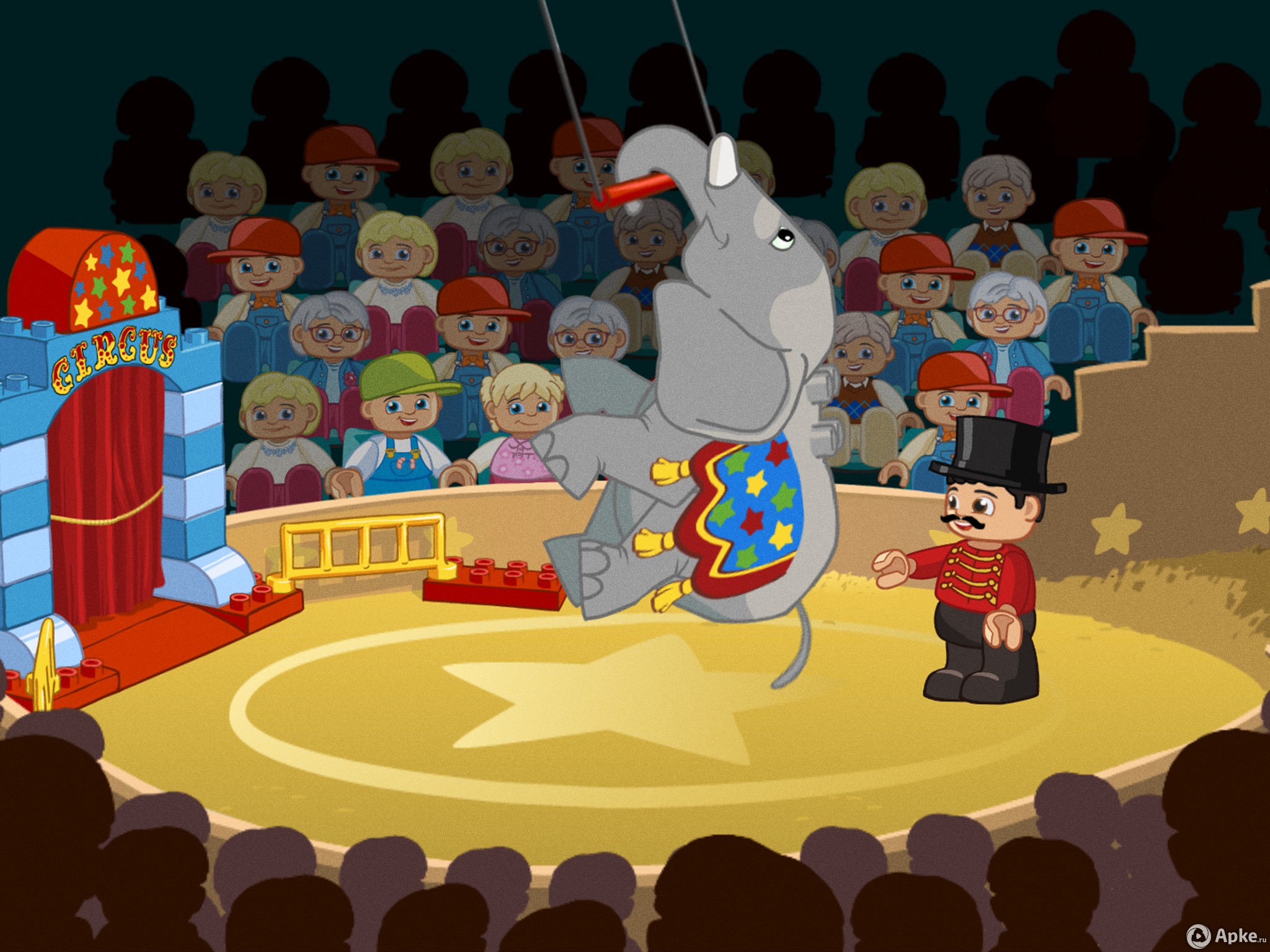 Спасибо за внимание !